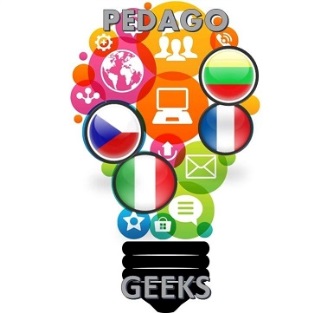 Pedago-geeks
Learning and teaching in a 2.0 world
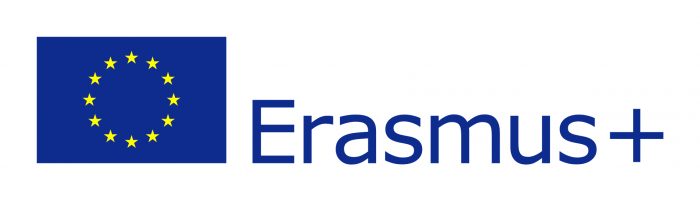 2017
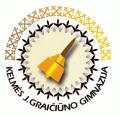 VIDEO MAKER
PowerDirektor
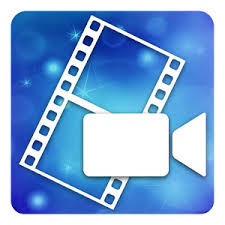 I. Petrauskienė
New video making
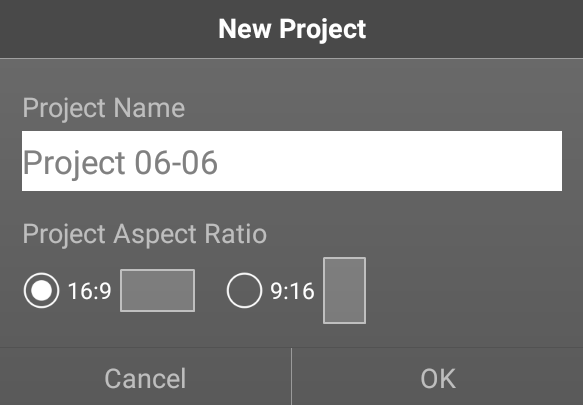 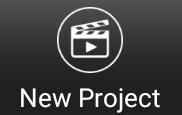 3
Three main buttons: camera, pictures, music
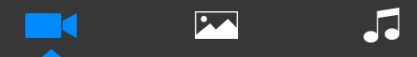 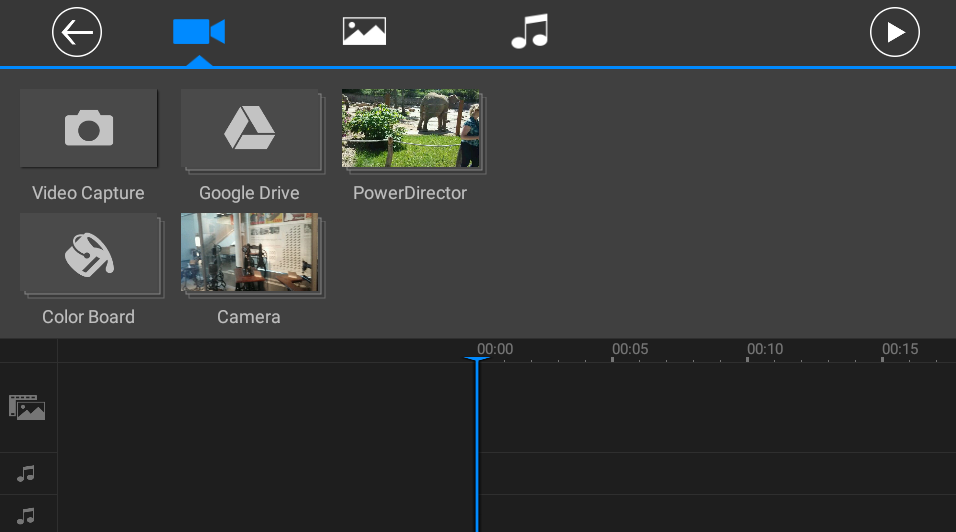 4
Video files selection
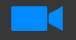 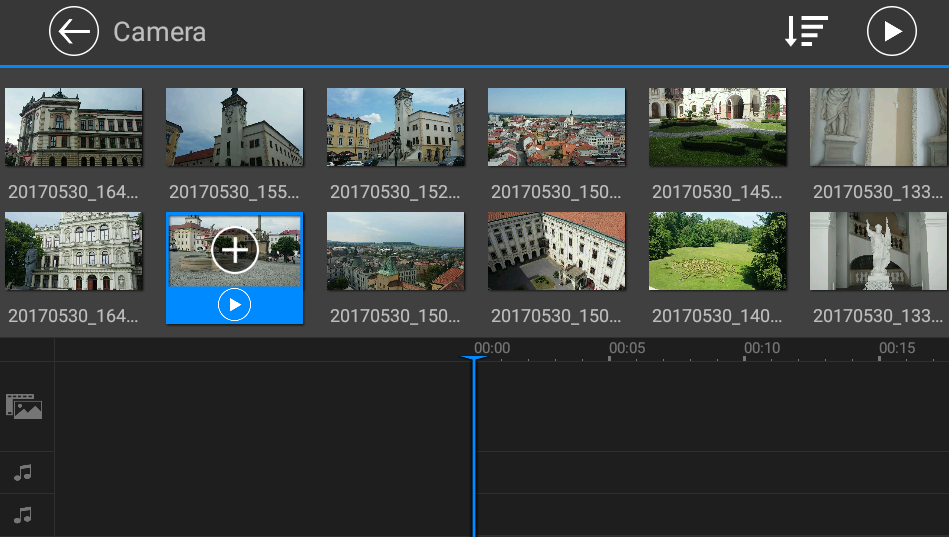 5
Video shots making
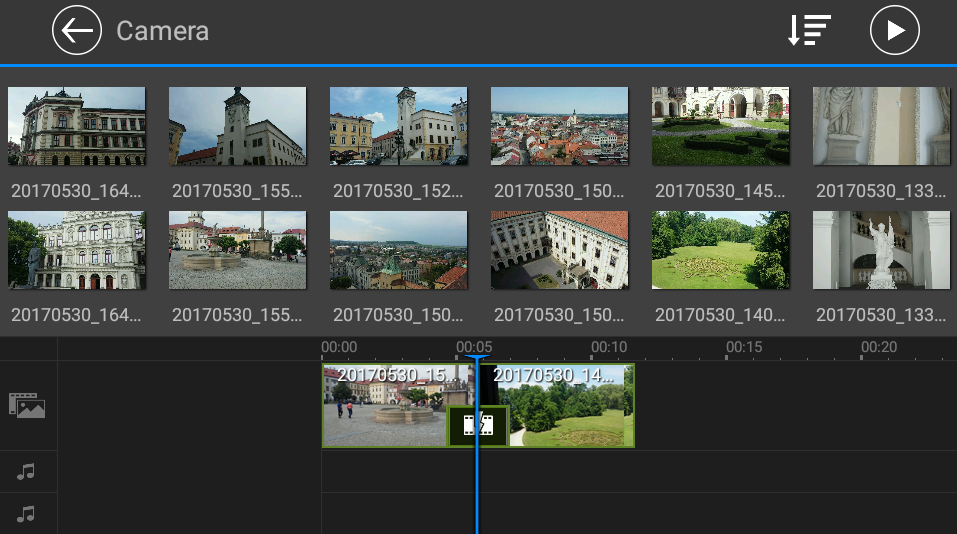 6
Pictures
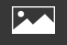 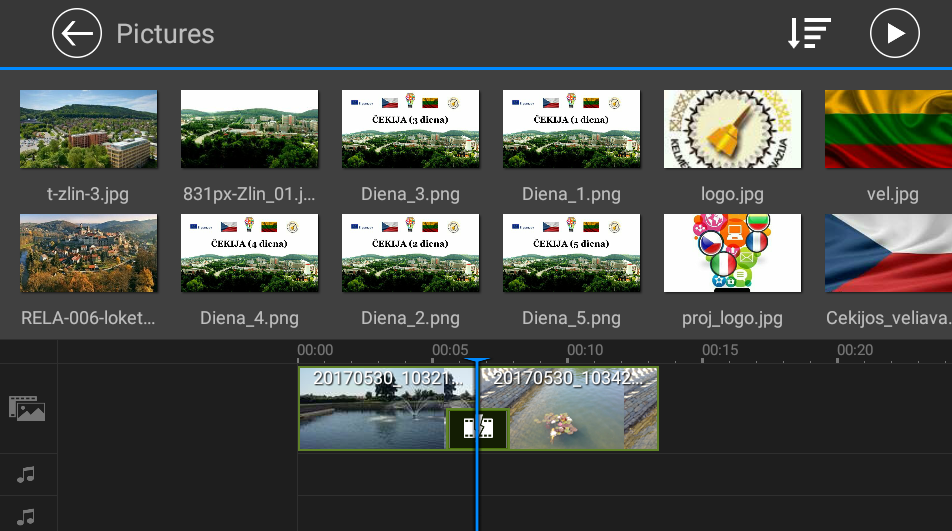 7
Viber images
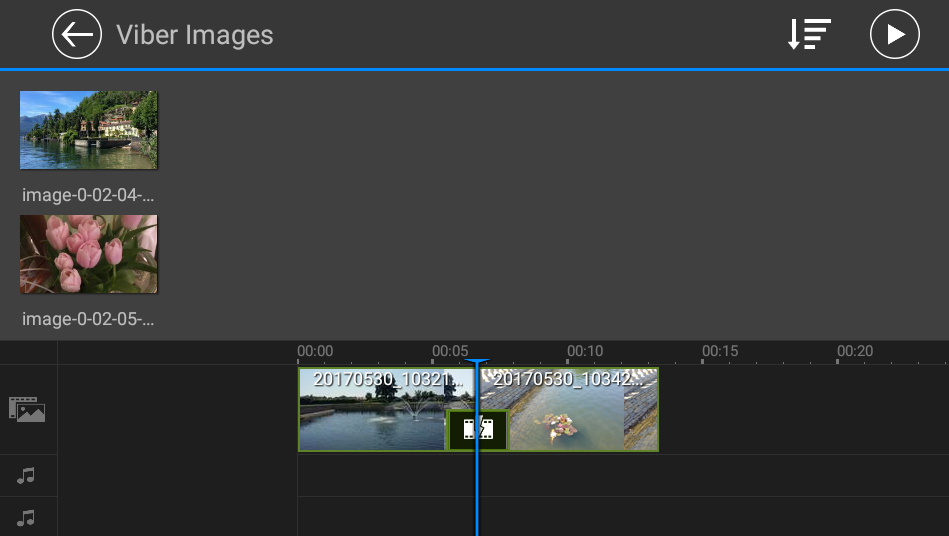 8
Button for adding video files and music
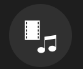 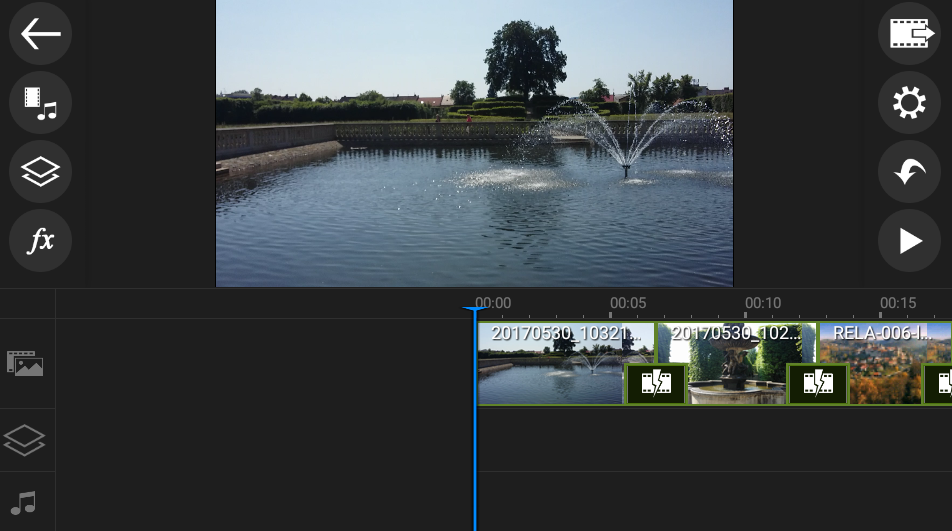 9
Button for adding text, pictures and symbols
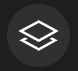 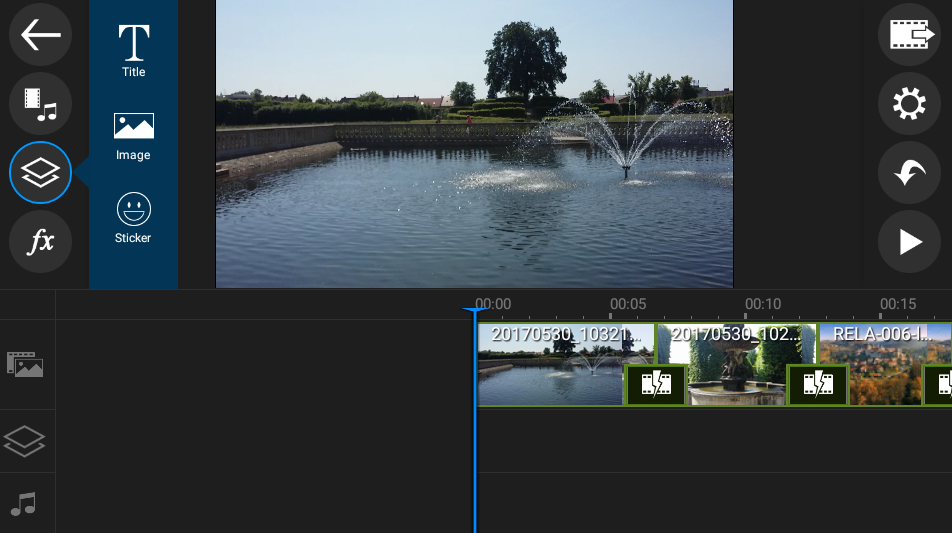 10
Text style selection
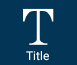 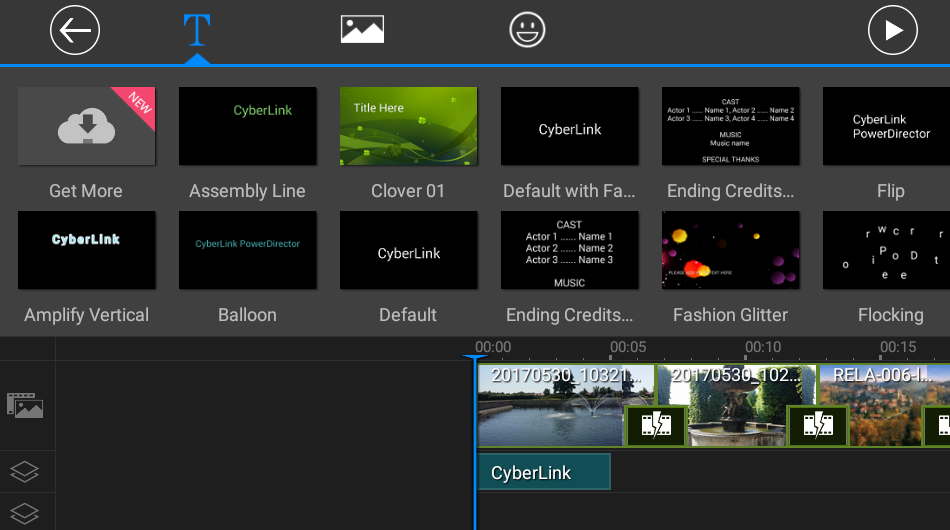 11
Adding text
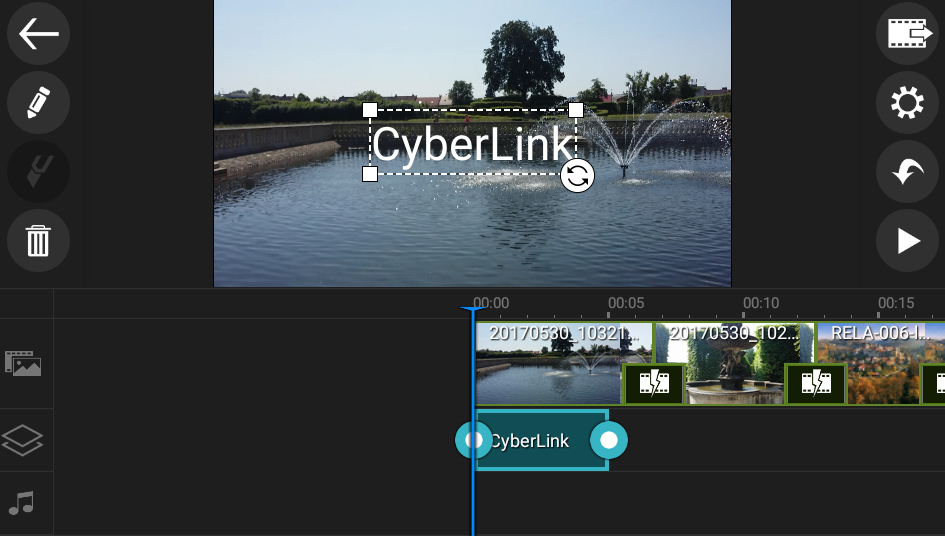 12
Text editing
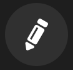 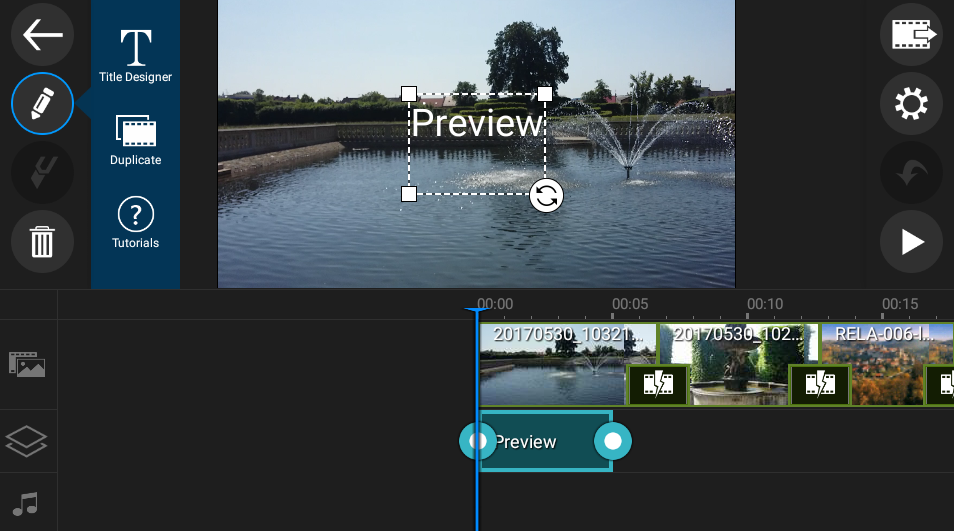 13
Font, aligning and colour selection
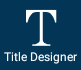 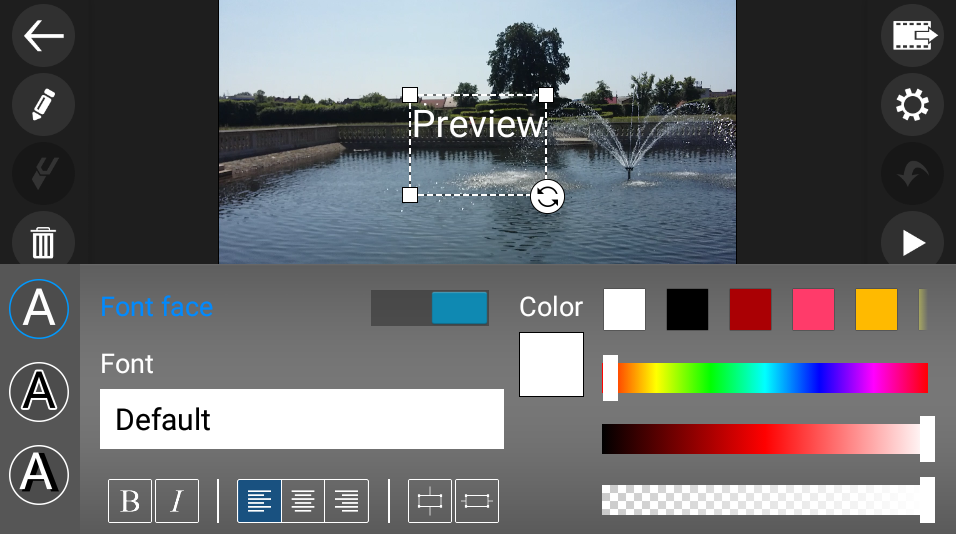 14
Music
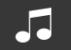 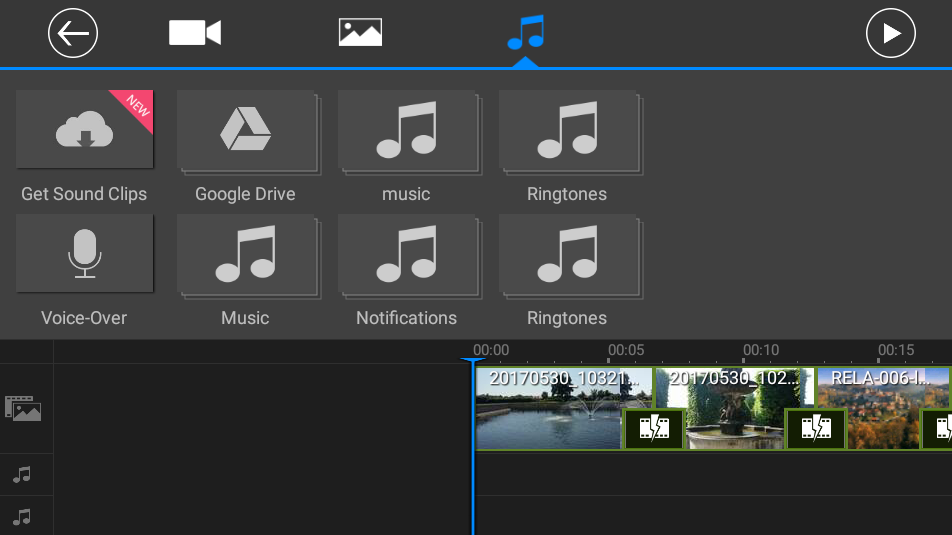 15
Adding music
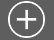 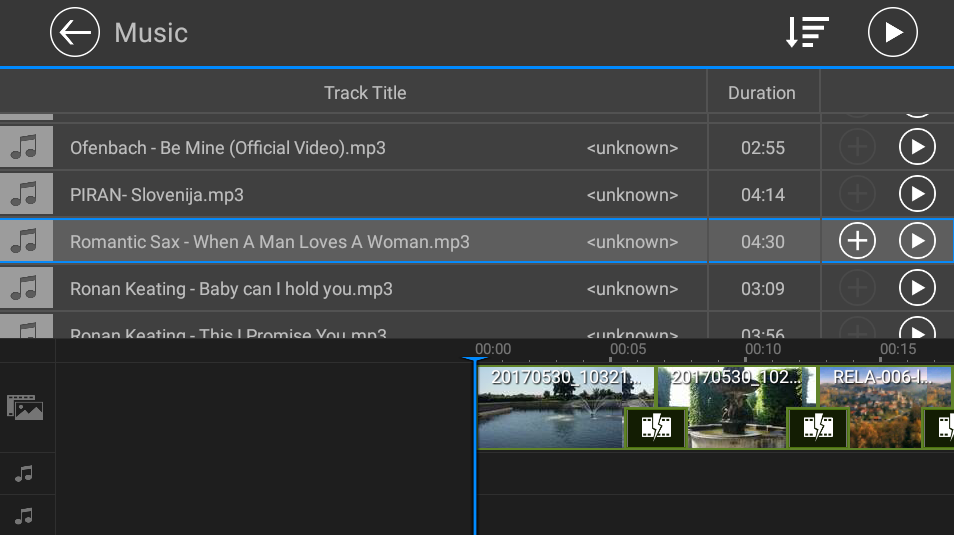 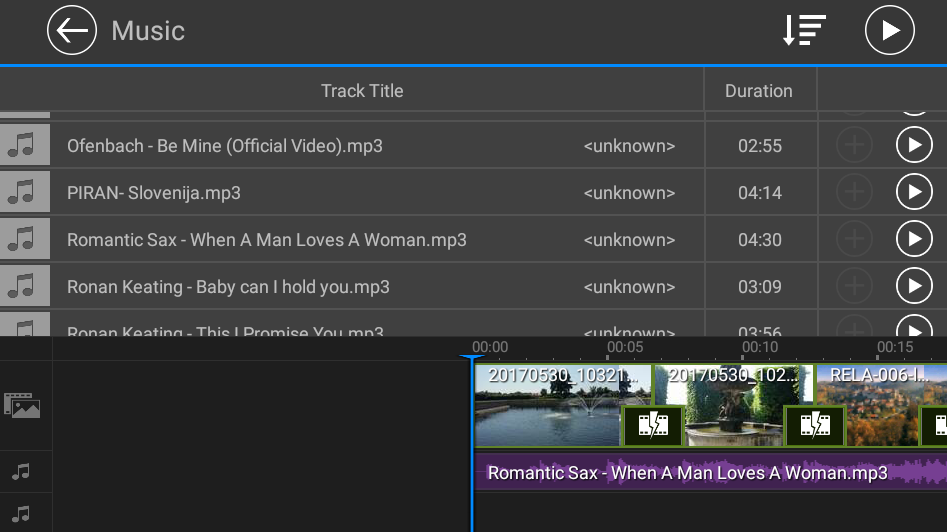 16
Removing sound
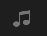 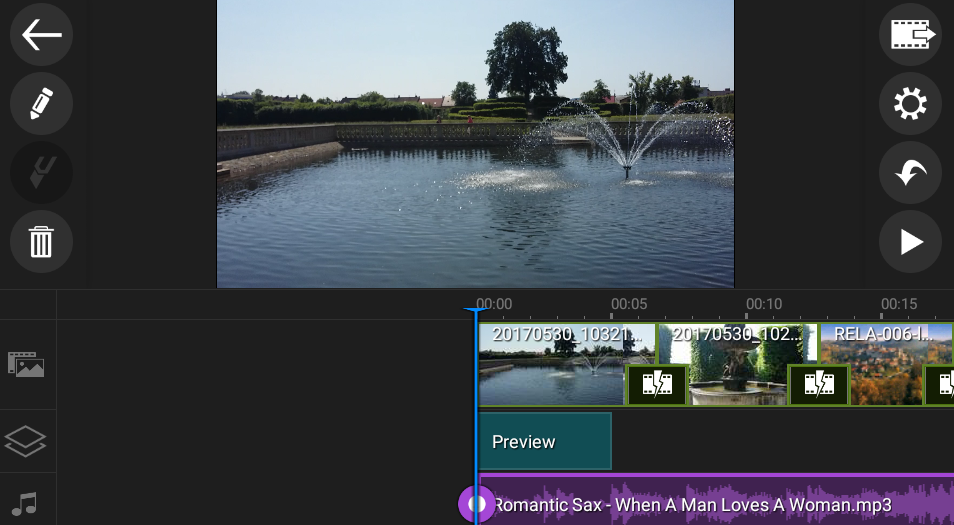 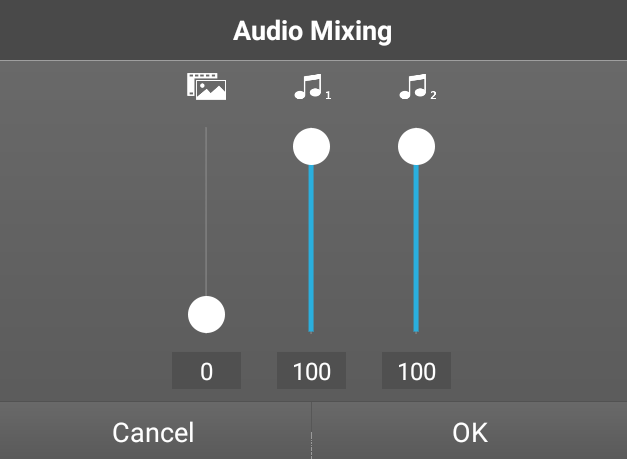 17
Fade out at the end of video
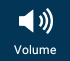 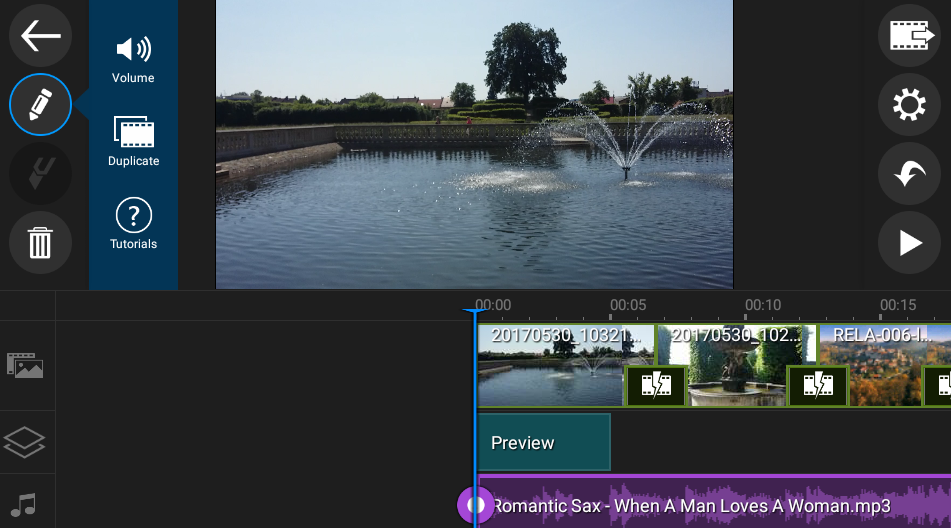 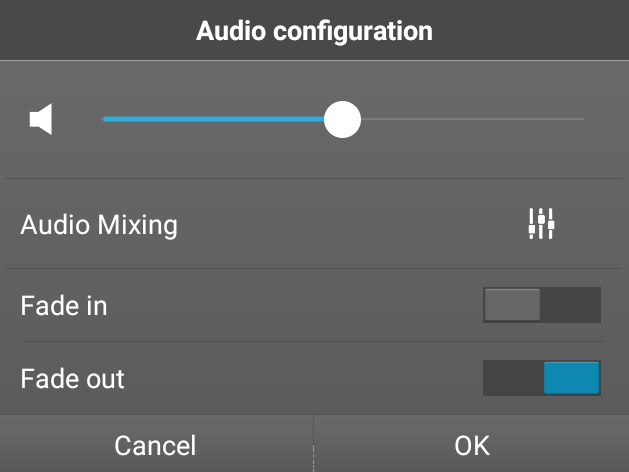 18
Soundtrack marking
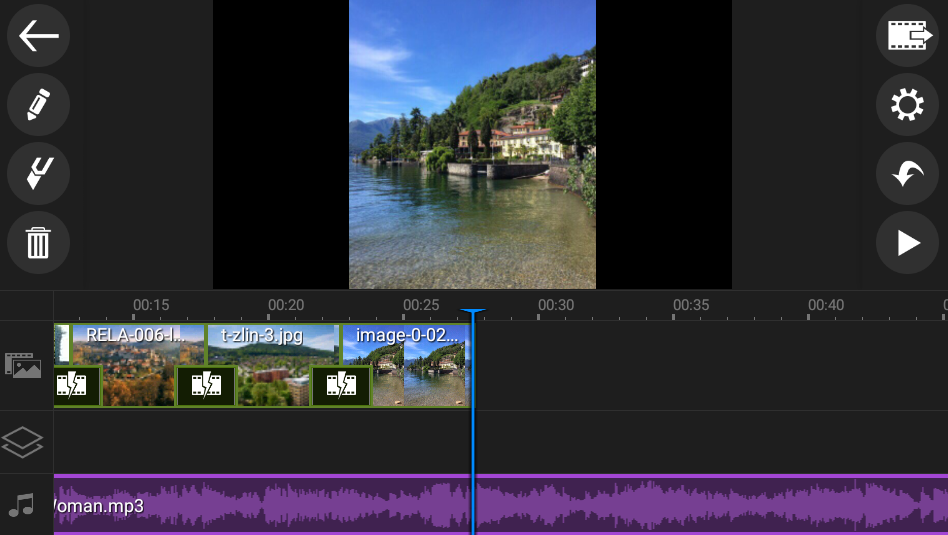 19
Cutting of soundtrack
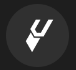 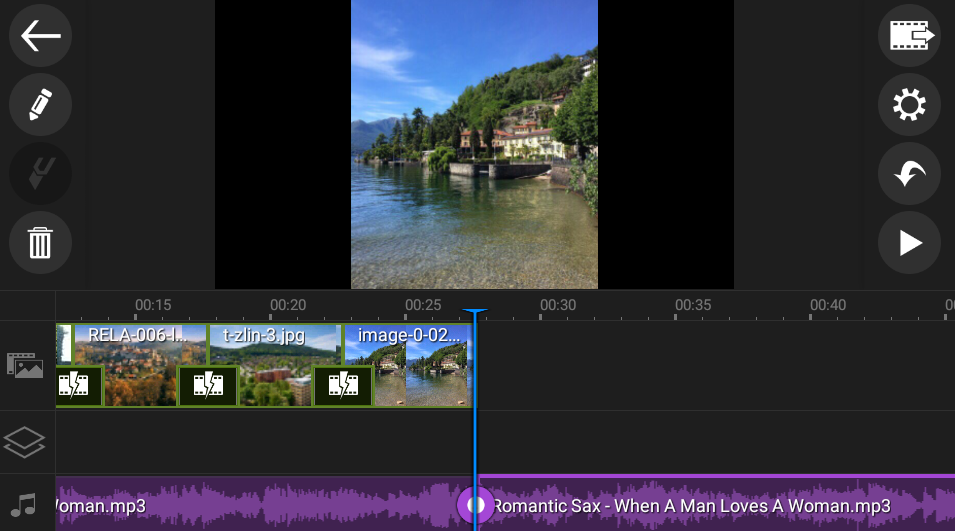 20
Deleting of soundtrack
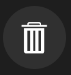 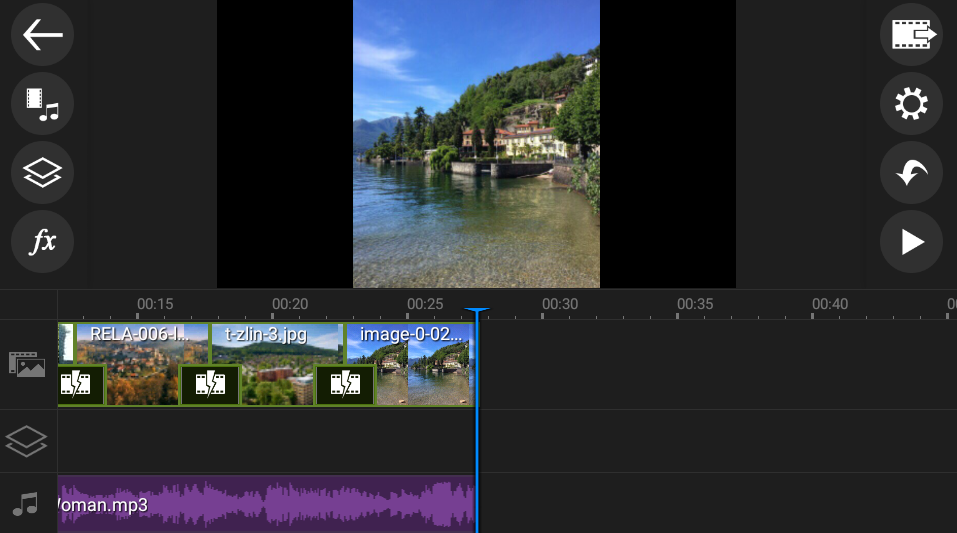 21
Picture effects
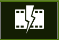 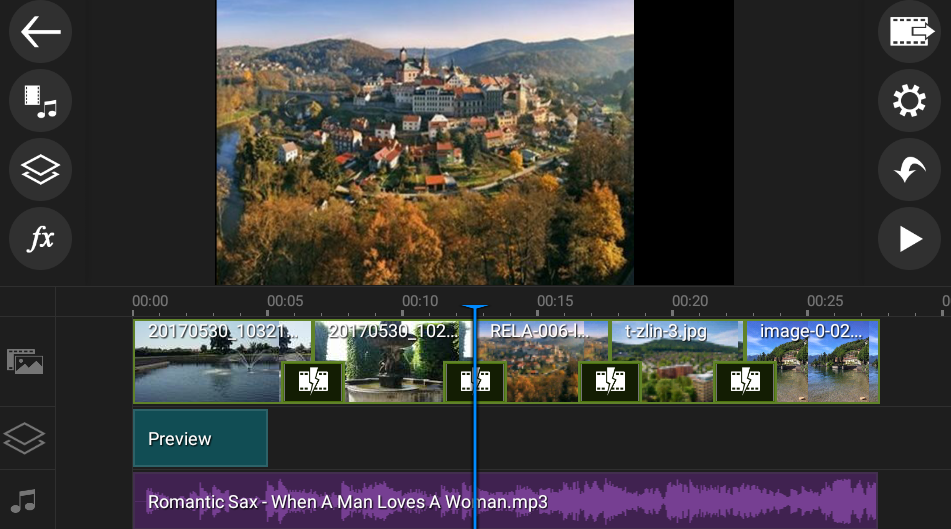 22
Selection of picture effects
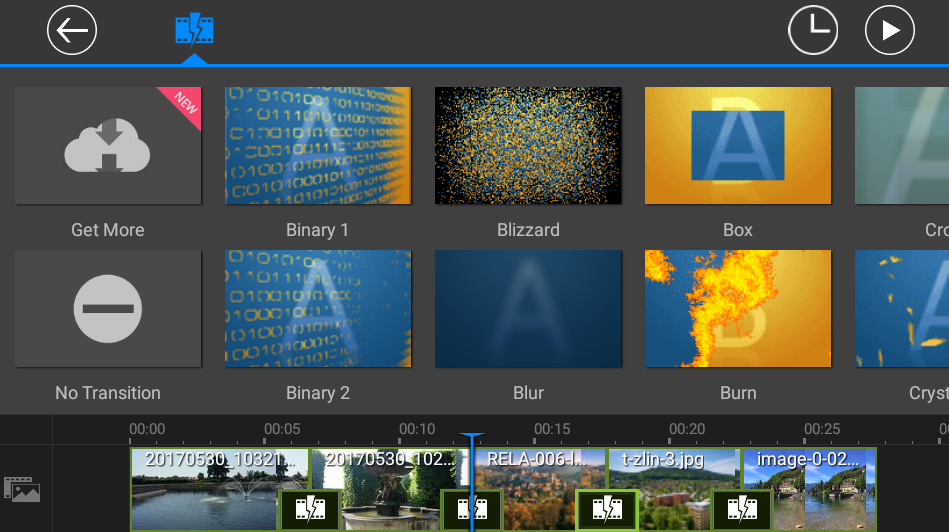 23
Effects selected:
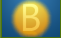 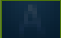 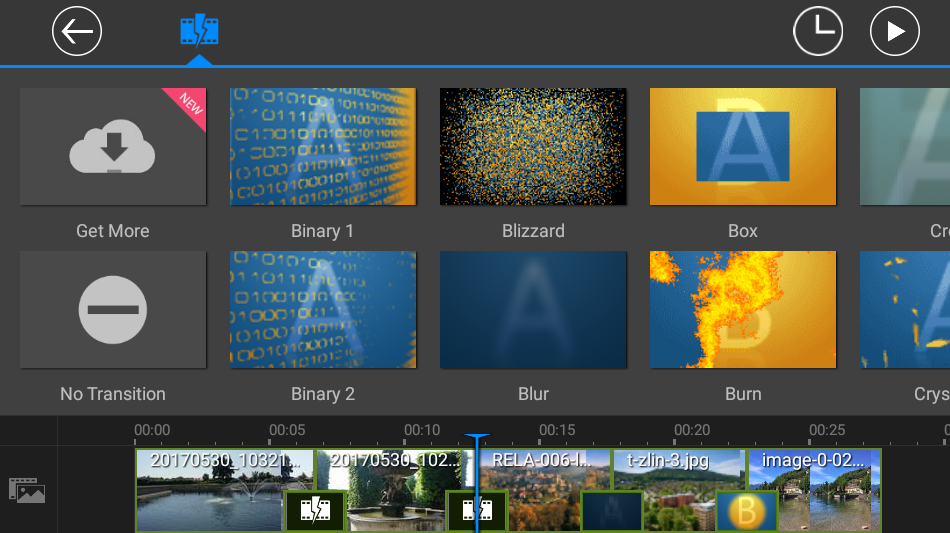 24
Video draft saving
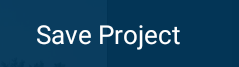 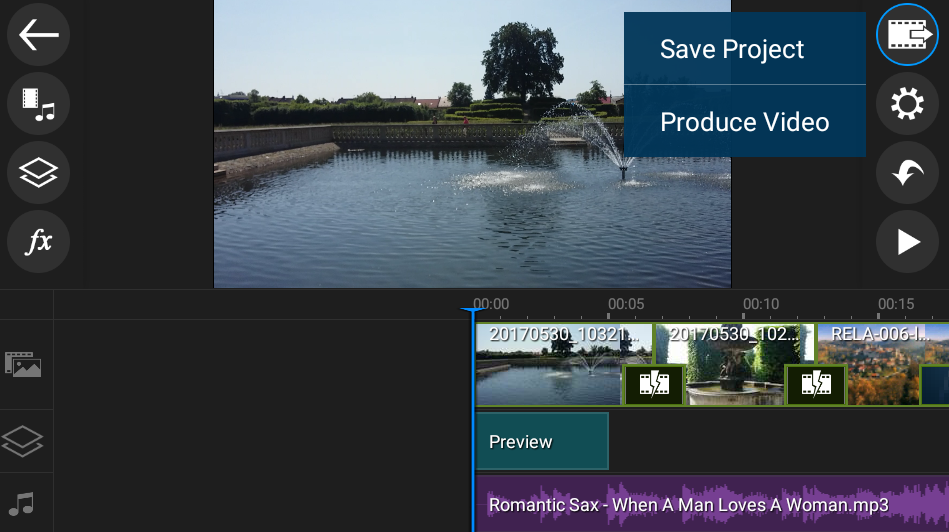 25
Video producing
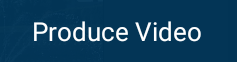 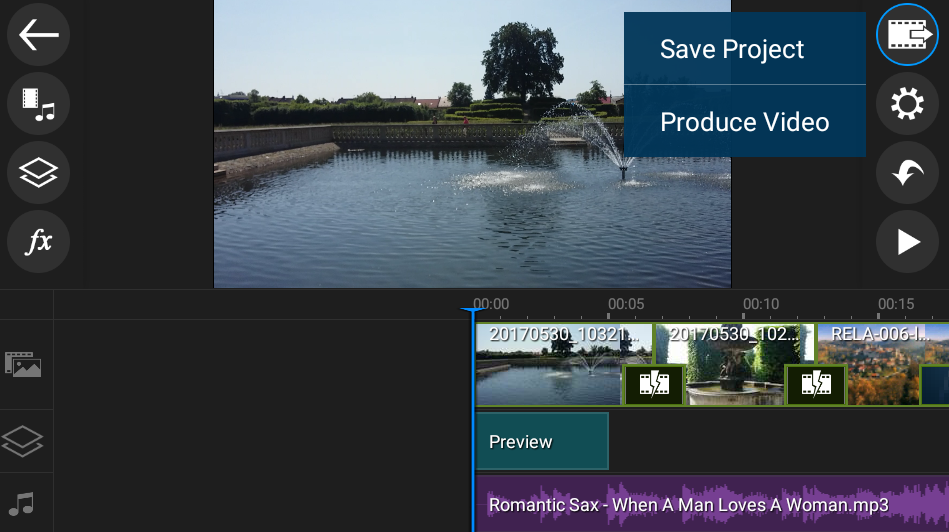 26
Video saving place
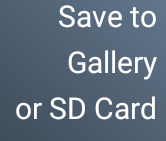 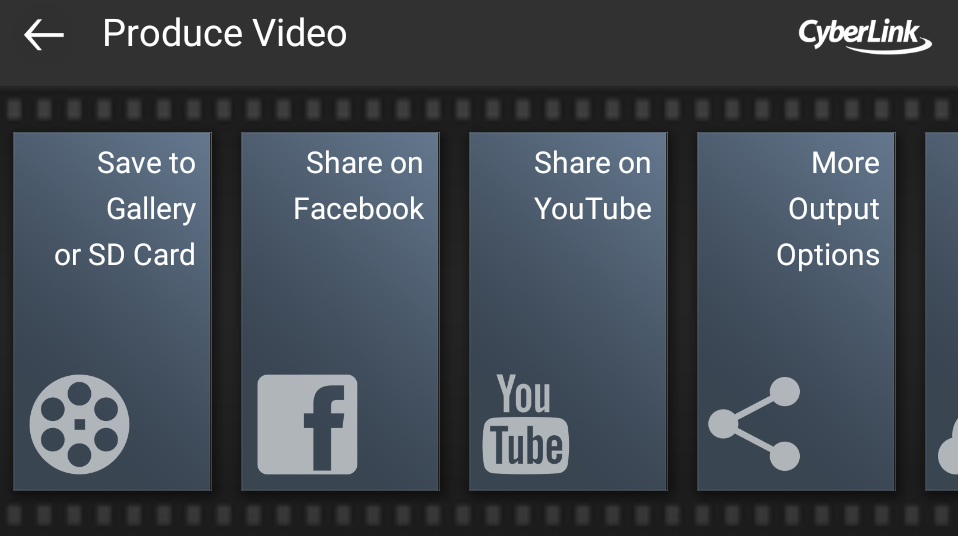 27
Video resolution
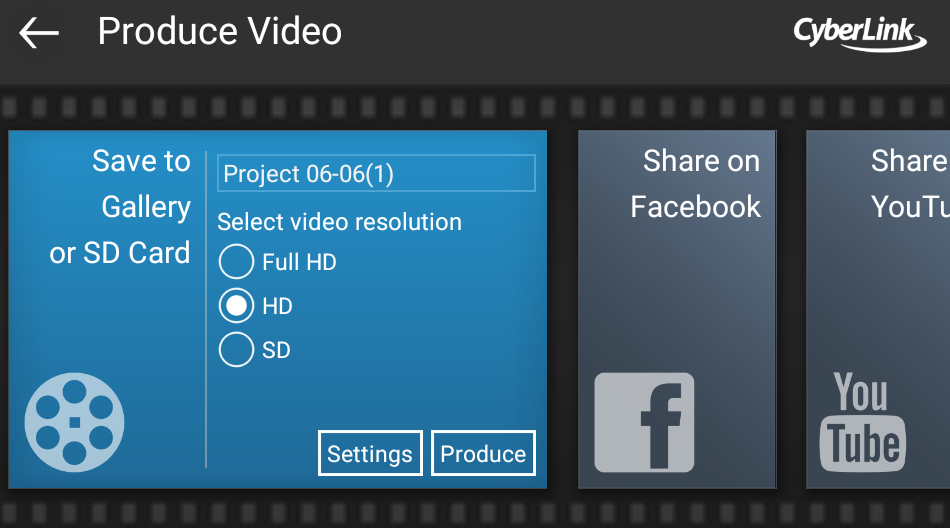 28
Projekto producing .mp4 format
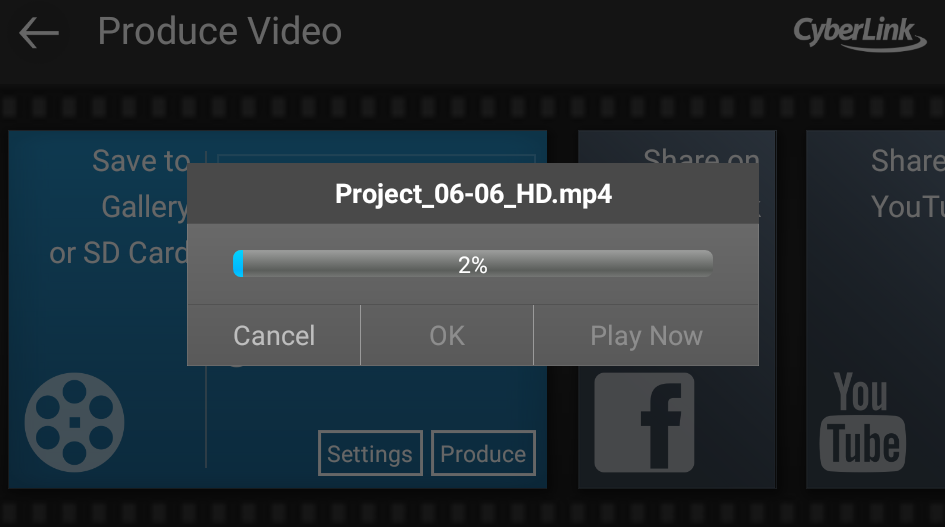 29
Video produced
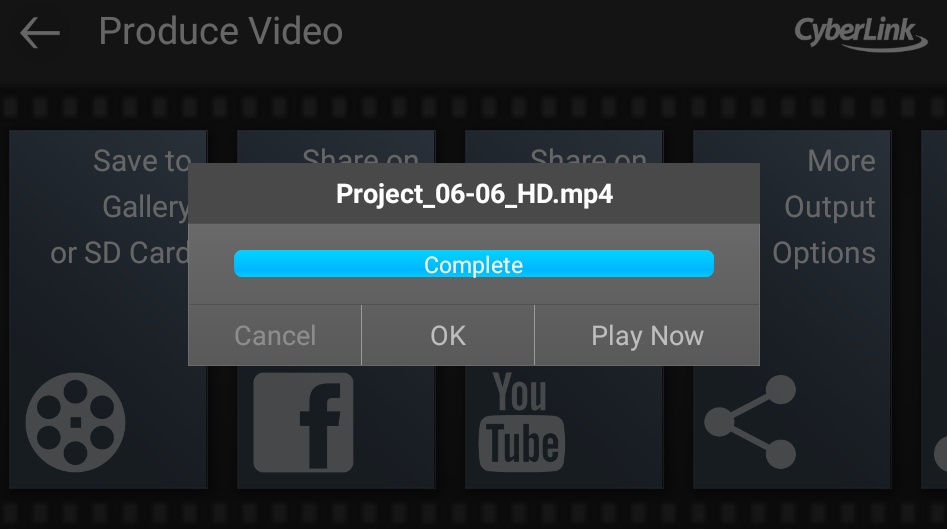 30
Video list
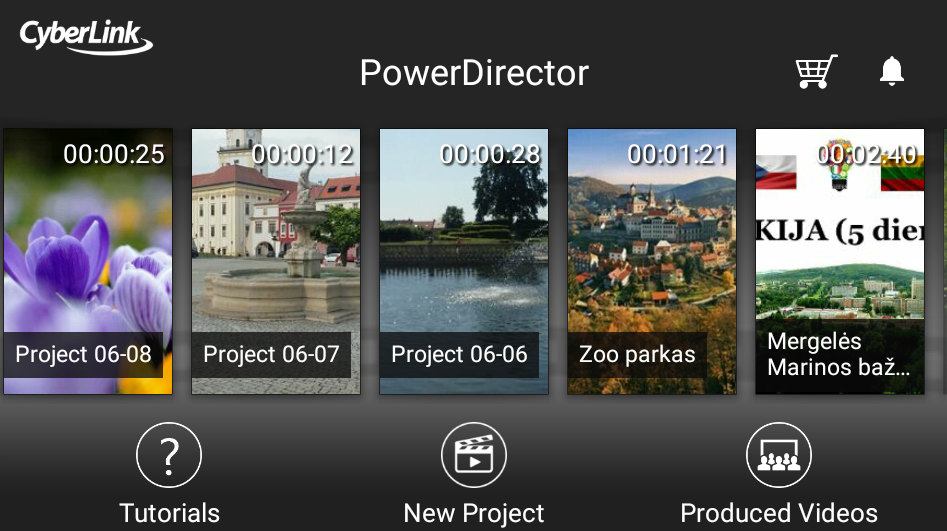 31
Video preview
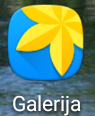 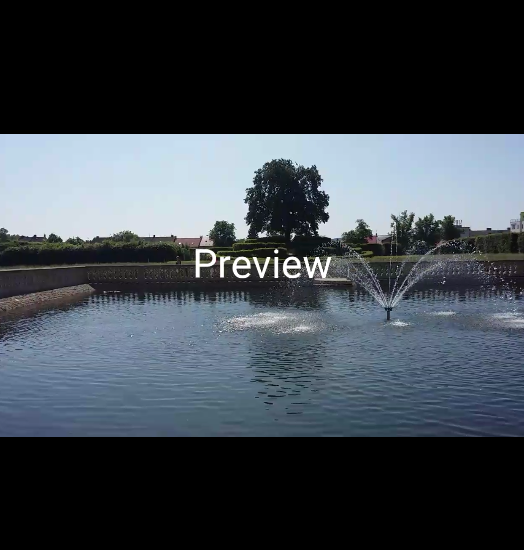 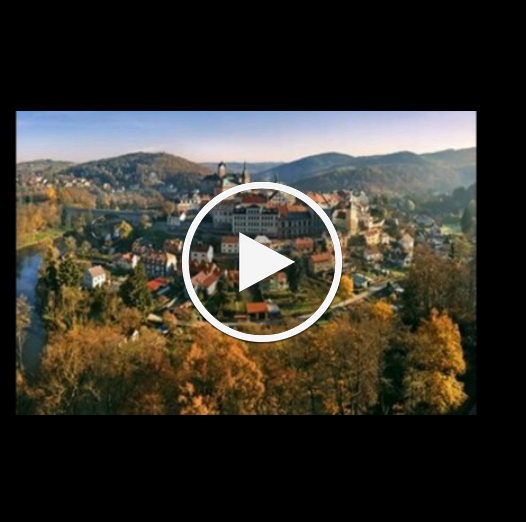 32